«Әдептілік-әдемілік»
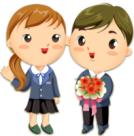 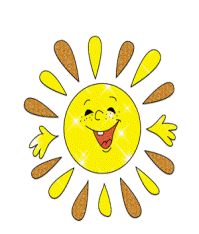 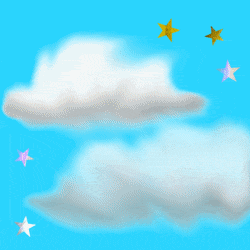 Сәлем Күн-Анамыз! 
Қуанатын күн бүгін 
Қайырлы таң! Қайырлы күн! 
Күліп шықты күн бүгін!
инабатты
құрметті
тіл алғыш
сыпайы
арлы
Өз тілін 
меңгерген
Әдептілік
әділ
еңбекқор
үлгілі
мейірімді
ақылды
намысшыл
“Жалғастыр”
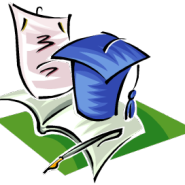 “Не істеуге болмайды?”

-Үлкендердің алдынан ...........
   -Кішкене баланы..........
   -Құстарды ..........
      -Қыз баланы......
              -Сабақтан.......
                   -Ата-анаға..........
                         -Сыныпта................
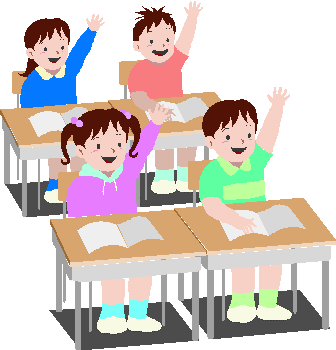 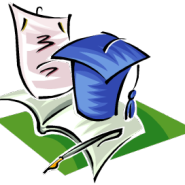 “Не істеу керек? “

-Үлкен кісіні........
  -Үлкеннің тілін.....
     -Кішіге..........
       -Үлкендерге........
         -Оқу құралдарын.......
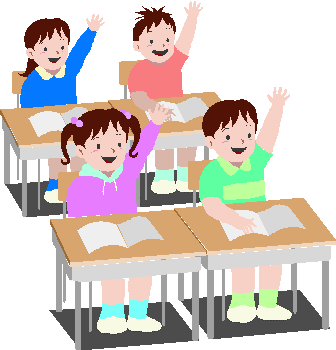 «Құпия хат»
Құрметті дос!
Жақында мен мынадай оқиғаның куәсі болдым.
Кешкісін сабақтан келіп, балконда таза ауамен тыныстап тұрғанмын.
Қолында ауыр сөмкесі бар бір әжей келе жатты. 
Қолындағы ауыр сөмкелеріне қарағанда базардан келе жаткан болу керек. 
Алдынан екі бала ойнап шығып, әжейді абайсызда қағып кетті. Әжей жығылып,
 қолындағы бір заты шашылса да, екеуі артына қарамай алысып ойнап кете барды. 
Мен сыртқа шығайын деп ұмтыла бергенде бір көлік тоқтап , ішіндегі ағайлар әжейге 
көмектесіп машиналарына мінгізіп алып кетті. 
Сіздер сол балалардың орнында болсаңыз қайтер едіңіз?
Құрметті дос!
Сендер менің хатымды алған боларсыңдар деп үміттенемін.
Жақында біздер өзін-өзі тану пәнінінен мынадай сұраққа жауап жаздық. 
Екі оқушы мектепке келе жатып, алдарынан бір қарт кезігіп қалады. 
Ол оқушылардан жол көрсетуін сұрады. Сонда оқушылар өздерінің асығыс екенін айтып, 
өз жөндерімен кетіп қалды. Мен бұл жағдаятқа өз жауабымды жаздым. 
Ал, сендердің жауаптарың қандай болмақ?
Құрметті дос!
Күнделікті әдетіммен сабақтан қайтарда №16 автобусқа мінгенмін. Біреуі жұмыстан, біреуі балабақшадан енді біреуі 
сабақтан қайтқан адамдар автобустың лық толы болуына қарамастан мініп жатты. Сатбаев аялдамасынан екі баласы бар апай мінді. Терезенің жанында отырған екі бала терезенің қырауын тырналап, ешнарсе көрмегендей отыра берді. Бұндай жағдайда сіз қандай әрекет жасайсыз?
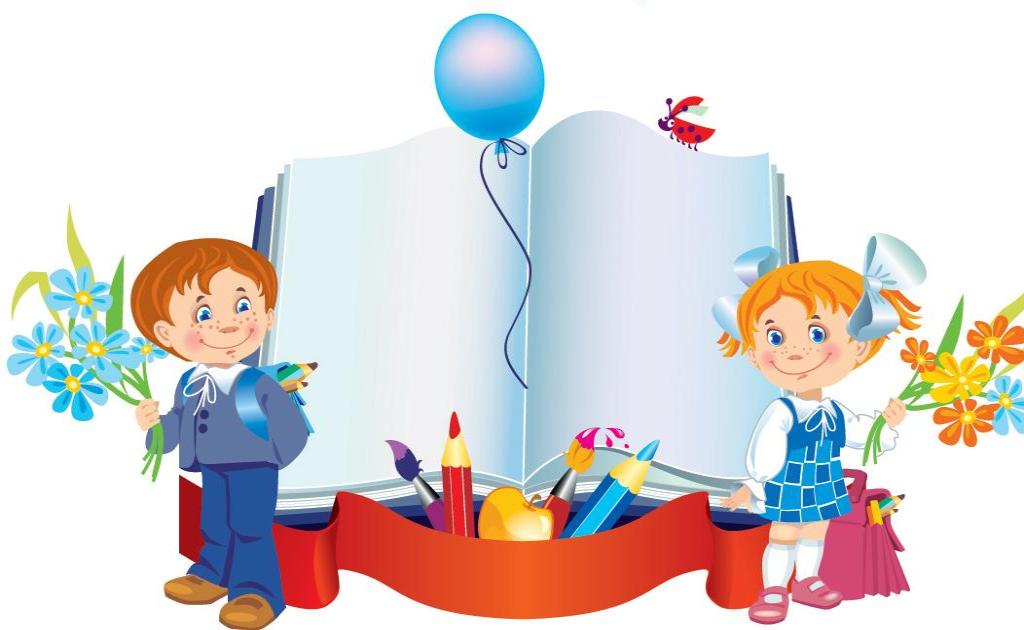 «Әдептілік ережелері»
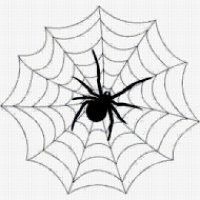 Рефлексия
“Өрмекші торы”
Рефлексия
“Өрмекші торы”
ӘДЕПТІЛІК - ар – ұятАДАМДЫҚТЫҢ белгісі,ТҰРПАЙЫ мінез, тағы жатНАДАНДЫҚТЫҢ белгісі.
(Абай)